Presentation to MCESD members on “The future of European competitiveness” Report by Mario Draghi & with an input analysis towards Malta’s new economic vision 06/11/2024
About EMCS
EMCS Advisory has a long experience in performing various Economic Analysis. EMCS (Economic Management Consultancy Services) was born primarily at being the first Economic Advisory firm in Malta. We are proud to have maintained Economic Advisory as a central part of our offering for the past 40 years. EMCS Advisory has a dedicated team of economists and consultants to ensure that the most accurate results are obtained for the client. 

EMCS Consultants

STEFANO MALLIA
Partner – Advisory Services  
stefano.mallia@emcs.com.mt


KURT MUSCAT
Assistant Manager – Advisory Services 
kurt.muscat@emcs.com.mt
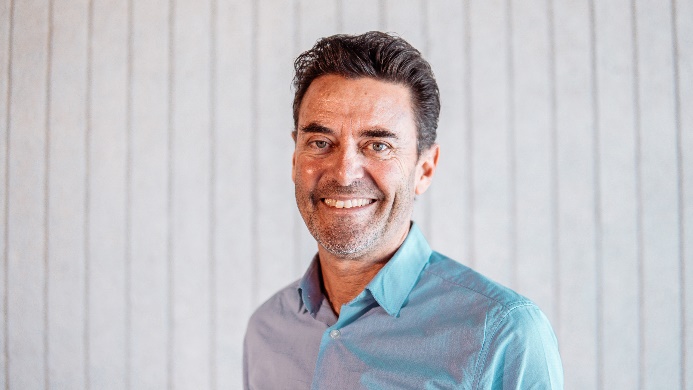 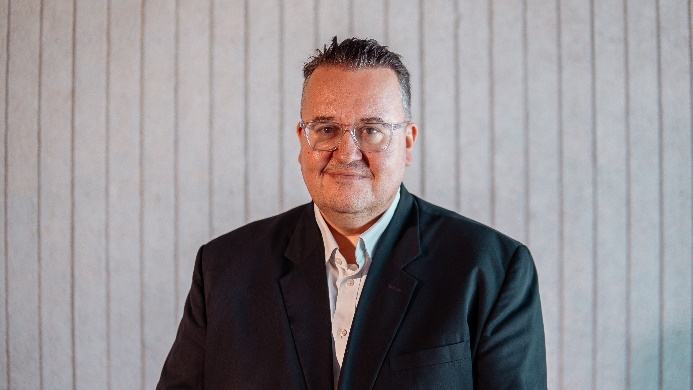 SILVAN MIFSUD
Director – Advisory Services  
silvan.mifsud@emcs.com.mt
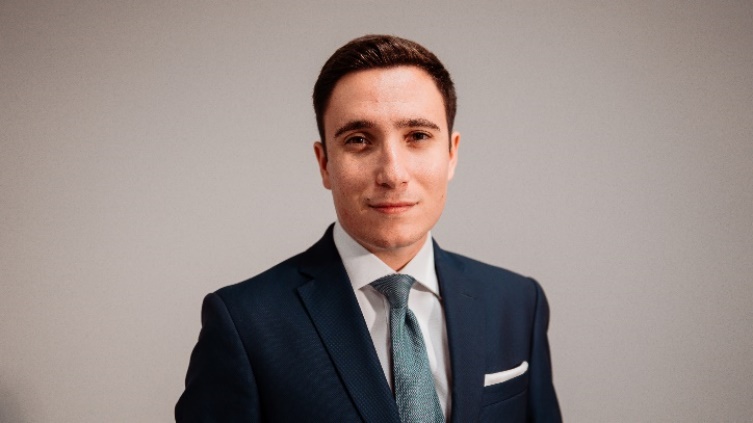 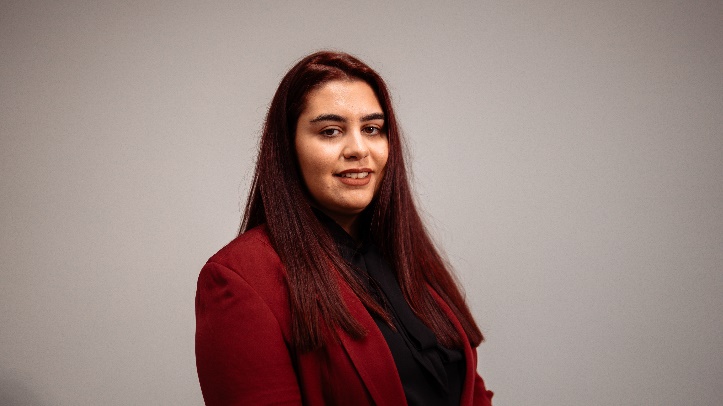 DIANE CILIA
Lead Associate – Advisory Services 
diane.cilia@emcs.com.mt
1
Purpose of Study
Investigate and analyse the Draghi report on the Future of European Competitiveness & provide an input analysis towards Malta’s new economic vision. 
EMCS will provide MCESD members with a comprehensive overview of the Draghi report, which was issued on the 9th of September 2024.  
The analysis will guide the necessary discussions as to how Malta can become more competitive and aligned with the evolving direction of the European Union.
2
Timeframe
The study will be complete within 6 weeks
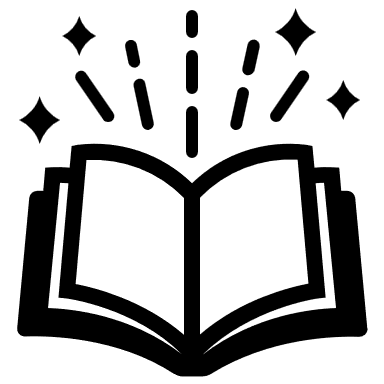 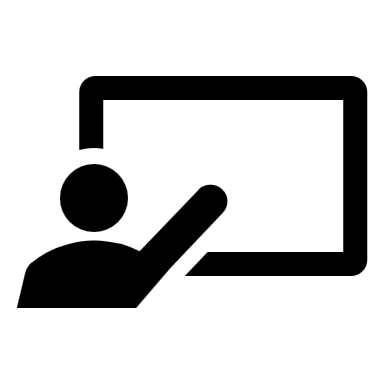 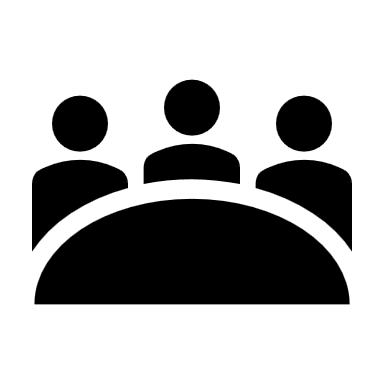 3
The deliverables
Deliverable 1: Presentation to MCESD members on “The Future of European Competitiveness” Report by Mario Draghi & detailed impact analysis on the national policies and context 

The first step is to highlight the key insights & recommendations from the Draghi report, including an overview of the report’s analysis of industry challenges and opportunities within the Single Market. 
Our analysis will highlight the key points & recommendations, which relates to the main sections of the report, closing the innovation gap, harmonizing decarbonization with competitiveness and enhance economic security by reducing dependencies. We will put a greater emphasis on the sections & sectors which are more important to the Maltese context. 
This analysis will facilitate a deeper understanding of how the data and findings of this report & the European-wide strategies can be adopted to the Maltese context and also determine the implications on our national policies.
4
The structure of the Draghi report 
Part A
5
The structure of the Draghi report 
Part B: Section 1
6
The structure of the Draghi report
Part B: Section 2
7
The deliverables
Deliverable 2: Gather feedback from social partners during the discussion following the presentation

Following the presentation, an open forum will be held for MCESD members, including social partners, to discuss the implications of the report’s findings. 
This feedback will ensure that the national response to the Draghi report is grounded in the present realities of Malta’s economic and social landscape, to provide a good understanding of the present gaps to move ahead towards the targets outlined in Draghi’s report. 
Finally, we will also allow a few days for social partners to review the presentation done and to come back with further feedback.
8
The deliverables
Deliverable 3: Consolidate feedback received into a document that will serve as a base to eventually set up a coherent economic vision & strategy

The final step is to put together a report which will use the discussion at MCESD as an input towards Malta’s new economic vision just recently launched by the Malta Government. 
The document will be concise to avoid long and winding explanations. It will highlight the view of the social partners towards shaping Malta’s economic strategy which is aligned with the European Union’s broader vision as outlined in the Draghi report.
The document will serve as a crucial tool in guiding future policy decisions and reforms, ensuring that Malta takes a proactive approach in addressing the challenges and opportunities as outlined in Europe’s evolving economic landscape.
9
EMCS Advisory
with compliments
Centris Business Gateway II, Level 4
Triq is-Salib tal-Imriehel Zone 3
Central Business District
Birkirkara, CBD3020, Malta

T +356 2777 2777
E info@emcs.com.mt
W www.emcs.com.mt
10